Microsoft PowerPointを使ってみよう
情報基礎演習 [文学部]
PowerPointとは何か
プレゼンテーション用アプリケーション
スライドショー機能
アニメーション・サウンド効果
Microsoft Officeの一部
Word、Excelと共通の操作
用途
大学のゼミ発表
企業での企画、商品紹介など
人文情報基礎 [文学部]
2
プレゼンテーション作成の手続き
プレゼンテーションを新規作成する
スライドを挿入・編集する
アウトライン・スライドショーで内容を確認する
人文情報基礎 [文学部]
3
プレゼンテーションの新規作成
「ファイル」→「新規作成」
スライドのデザインを選びたい		→テーマ
スライドの構成を選びたい		→テンプレート
人文情報基礎 [文学部]
4
テンプレート
外枠ができあがっているものに、自分のコンテンツを入力して作成する
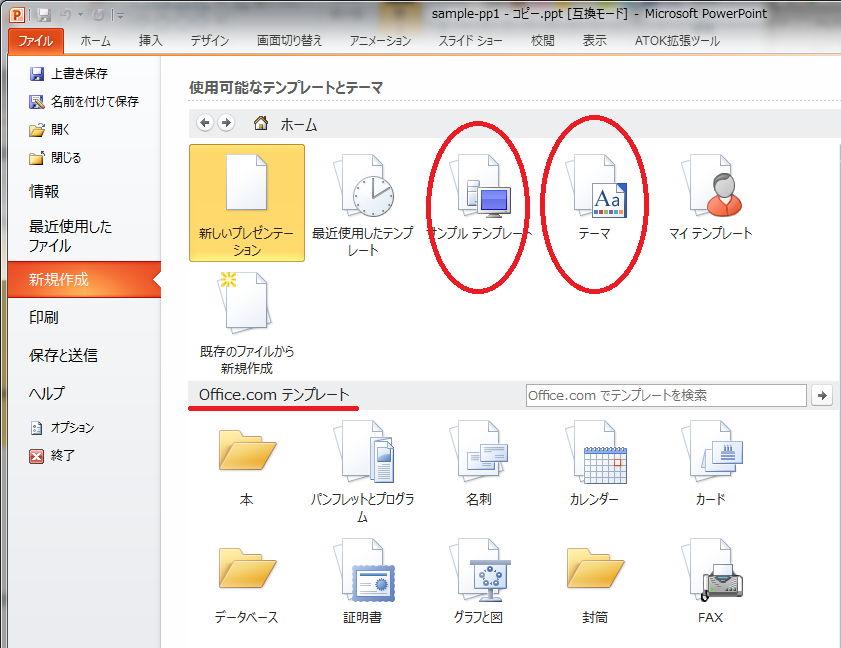 人文情報基礎 [文学部]
5
スライドの挿入
「ホーム」→「スライド」
「ホーム」の「スライド」から
「新しいスライド」でスライドを挿入
スライドのレイアウトを選択
スライド毎にレイアウトを変更できる。
デザインは「デザイン」の「テーマ」で変更できる。
全体のテーマを変更することも、個別に変更することもできる。
人文情報基礎 [文学部]
6
スライドの編集（１）
Word、Excelと同様のメニュー
テキストボックスによる文字の挿入、段落、箇条書き、フォントタイプ、サイズの変更
表およびグラフの挿入
画像ファイル、音声ファイルの挿入
人文情報基礎 [文学部]
7
スライドの編集（２）
「ホーム」－「図形描画」
Word、Excelでも同様のものが利用できる。
「挿入」 － 「図」－「図形」など
図形描画機能で描いた図は画像ファイル取り込みに比べてデータサイズが小さい
持ち運びに便利、動作が軽い。
「描画ツール」－「書式」で様々な書式を設定できる。
人文情報基礎 [文学部]
8
図形描画機能の使用例
図形描画の使用例
図形の効果の
使用例
人文情報基礎 [文学部]
9
アニメーション効果
「アニメーション」タブ
スライドしてきたり…
その場に出現したり…
回転したり…
大きくなったり…
消えたりします
その他にも…
人文情報基礎 [文学部]
10
切り替え効果
「画面切り替え」タブ
スライド切り替え時のアニメーションを設定できます
人文情報基礎 [文学部]
11
注意
アニメーション効果や画面切り替え効果は
使いすぎるとかえって見づらい
プレゼンテーションになってしまう
伝えたい内容がわかりやすい
スライドを作ることを心がけましょう
人文情報基礎 [文学部]
12
アウトラインモードとスライド一覧
アウトラインモード
入力したテキストを一望
プレゼンテーションの流れを把握
スライド一覧
「表示」→「スライド一覧」または画面右下のボタンで選択
スライドを見ながら順序を変更など
人文情報基礎 [文学部]
13
スライドショー
「スライドショー」→「実行」
スライドを順番に全画面表示
キーボード
N (Space)：次へ
P (Backspace)：前へ
ESC：スライドショーの終了
マウス
左クリック：次へ
右クリック：ポップアップメニュー
人文情報基礎 [文学部]
14
プレゼンテーションのポイント
文章はできるだけ簡潔に
箇条書き、フォントの色やサイズ変更をうまく利用する。
フォントサイズの例
４０ポイント 36ポイント 32ポイント
28ポイント  20ポイント 12ポイント
アニメーションは多用しすぎると逆効果
人文情報基礎 [文学部]
15
プレゼンテーションのポイント
言葉で表現しにくい場合は図表を上手に利用する。
PowerPoint も他のアプリケーションから図表をコピーできる。
人文情報基礎 [文学部]
16